The LiPo Crew
Dataforth Battery Charger
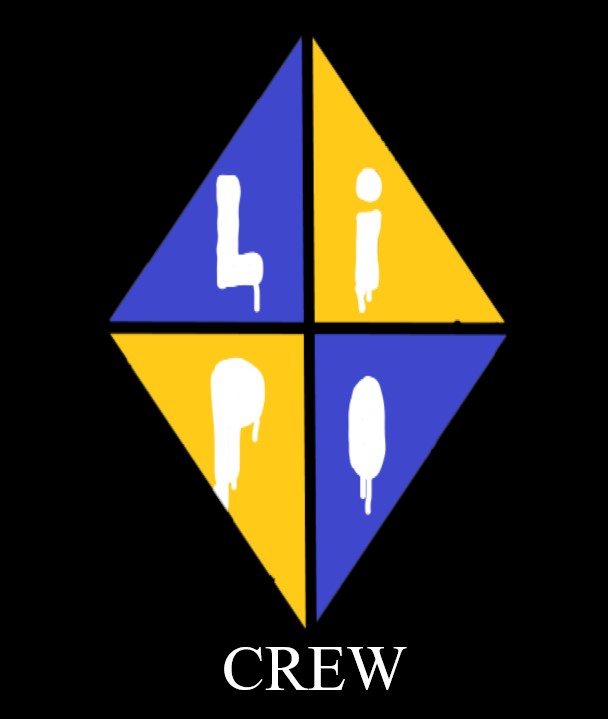 November 10, 2020
Jonathan Ciulla - jc3598@nau.edu
Luis Camargo - lc833@nau.edu
Jace Jenkins - jcj248@nau.edu
Elray Santiago - eks226@nau.edu
Level 1:System Architecture
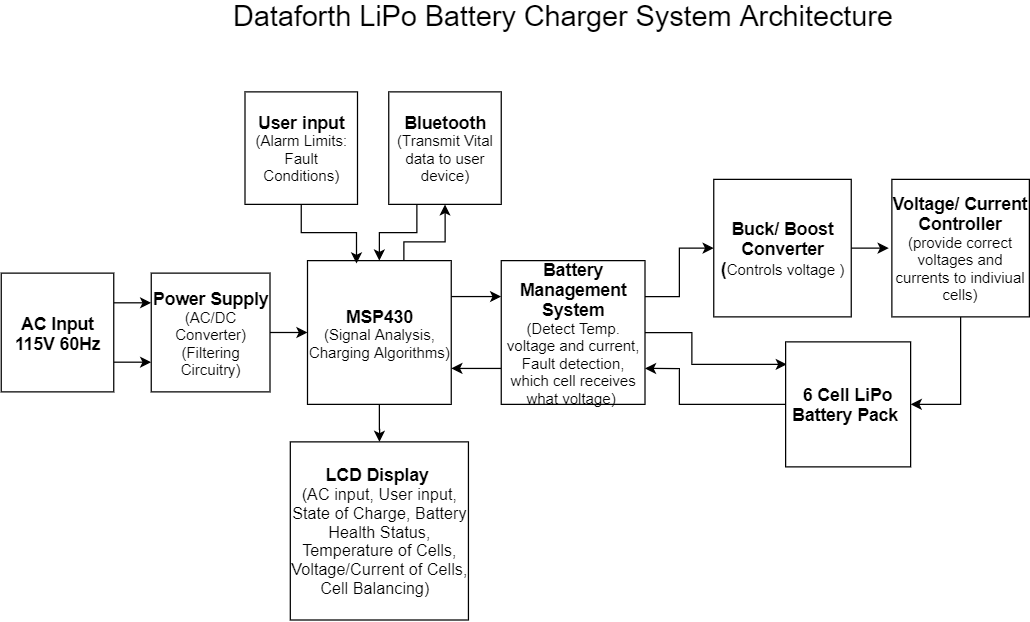 Objective: Design a safe multi-cell LiPo battery charger with the support for user defined fault conditions.
Level 2:System Overview
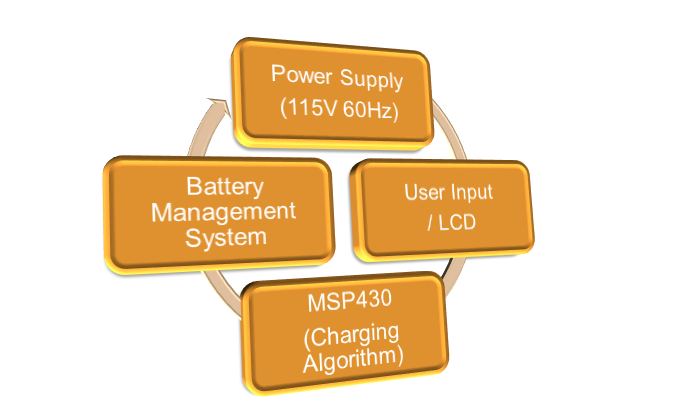 Power Delivery System
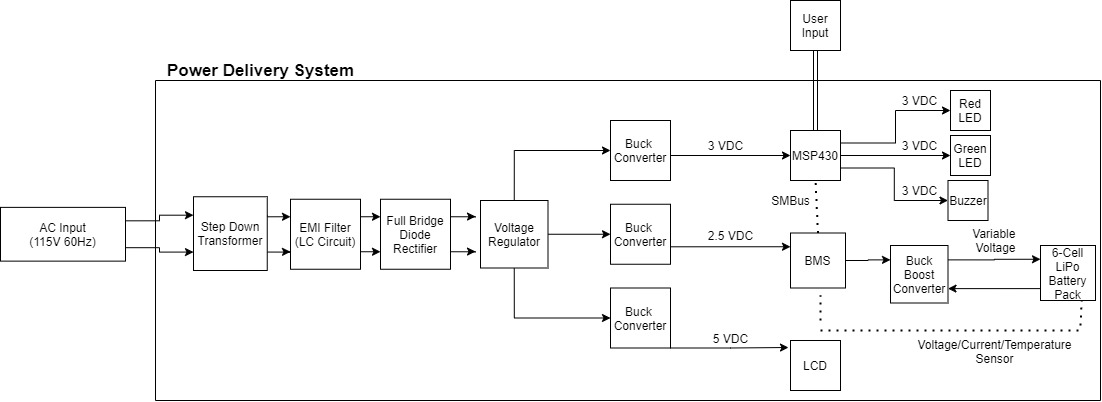 LCD and User Input (Fault Conditions)
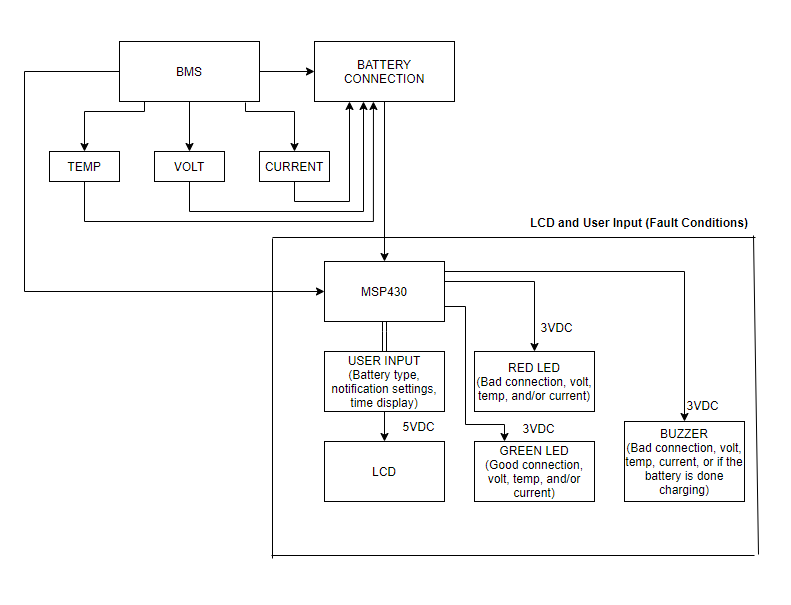 MSP430 Interconnections
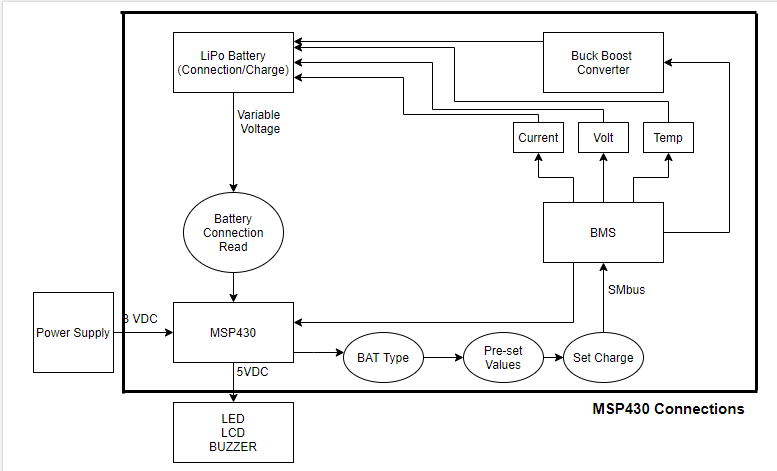 Battery Management System
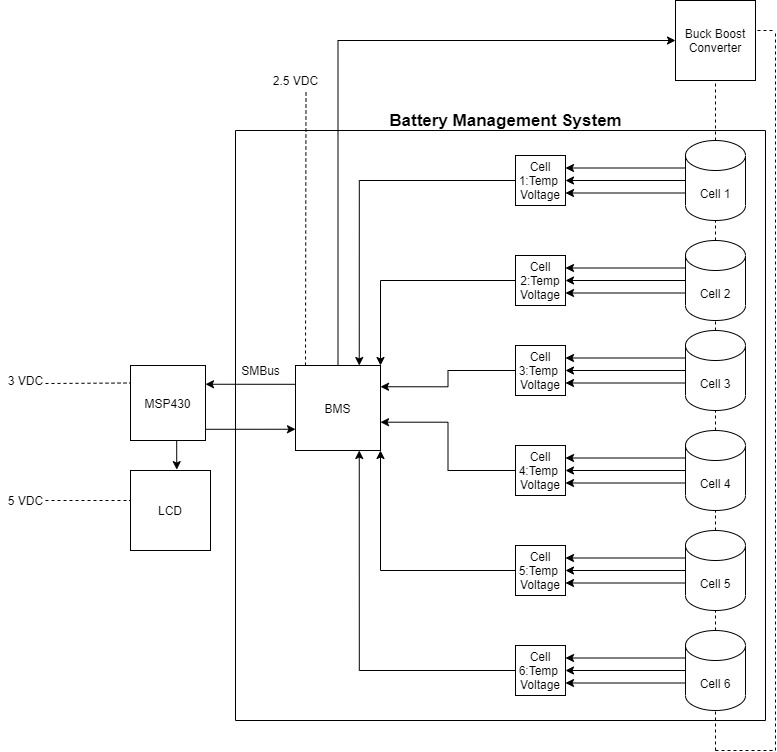 The End